Bebek Dostu Değerlendirme Süreci
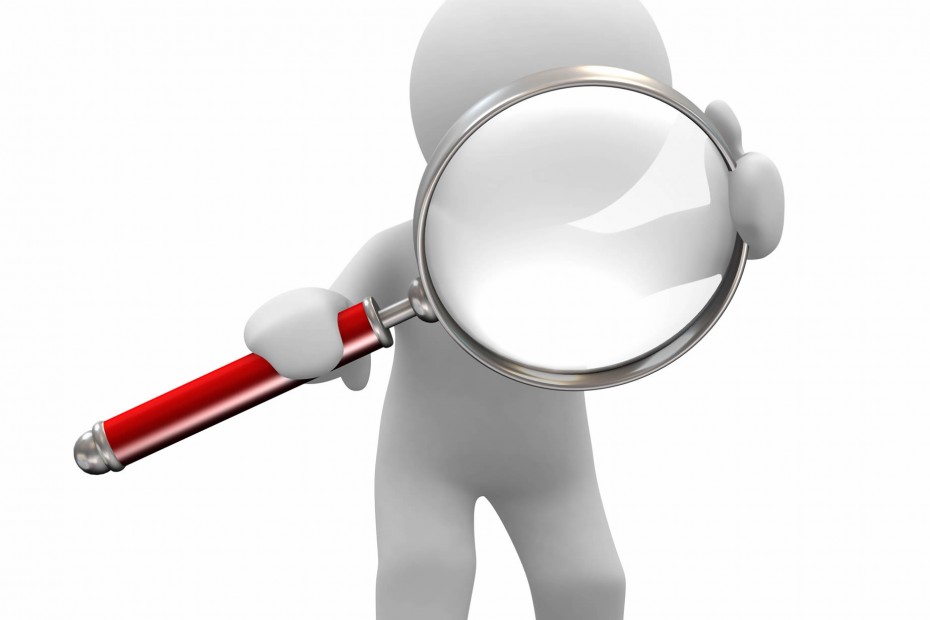 Bebek Dostu Ulusal Değerlendirme
DSÖ ve UNICEF’in geliştirdiği Bebek ve Küçük Çocuk Beslenmesi için Küresel Strateji, 2002 yılında Dünya Sağlık Asamblesi tarafından onaylanmıştır. Bu strateji doğrultusunda 2006 yılından sonra UNICEF ve WABA temsilcilerinden oluşan küçük bir çalışma grubu On Basamak’ın uygulanmasında kurumların başarılarını değerlendirmek için 1991 yılında oluşturulan rehberlerde revizyona giderek hastaneler ve sağlık kurumları tarafından kullanılabilecek önemli standartları işlevselleştirildiği bir dizi Küresel Kriter geliştirmiştir. Bu kriterler ;
Emziremeyen annelerin desteklenmesi
Kodun güçlendirilmesi
HIV ve infant beslenmesi
Anne dostu bakım
[Speaker Notes: Emzirmeyen annelerin desteklenmesi: Emzirme için bilinçli seçimler yapan veya medikal nedenlerden dolayı emziremeyen kadınlara yeterli destek sağlandığından emin olunmasına yardımcı olması için eklenmiştir.
Kodun Güçlendirilmesi: Kodun tüm sağlık kuruluşlarında devam ettirilmesi ve emzirmeyen annelere desteği de içermesi
Anne Dostu Bakımın Desteklenmesi: Uygulamalarda anne dostu doğuma yer verilmesi ve bu hizmetin hastalara verilmesini sağlamak için eklenmiştir. Bu uygulamalar annelerin fiziksel ve psikolojik sağlığı ile emzirme dâhil olmak üzere çocuklarının yaşama başlangıç kalitesini arttırması açısından önemlidir.
HIV-pozitif annelerin desteklenmesi: HIV pozitif annelere ve bebeklerine yeterli destek sağlandığından emin olunması için opsiyonel yeni Küresel Kriter olarak eklenmiştir.]
Bebek Dostu Hastane Değerlendirme Araçları
BDHİ değerlendirme araçları:
Ulusal Değerlendirme aracı (Harici Değerlendirme): Güncellenmiş BDHİ Global Kriterleri esas alır
Kendi kendini Değerlendirme Aracı (Hastane yönetimi özdeğerlendirme aracı): Anne ve personelin ne bildiği, ne yapabildiği ve gözlemleyebildiğine odaklanır
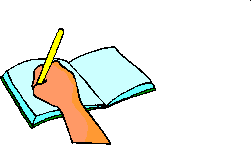 Neden kendi kendine değerlendirme (KKD) ?
Mevcut durumun ortaya çıkarılması ve kurum personelinin sürece dahil edilmesi,
Bebek Dostu Eylem Planının oluşturulması,
 Eylem Planı için bütçe ve finansman sağlanması,
Süreç için eğitim ihtiyacının belirlenmesi,
İlk kez Bebek Dostu olacak kuruluşların Ulusal Değerlendirme öncesinde yeterliliğini kanıtlaması.
Personel farkındalığı oluşturmak
[Speaker Notes: Form normal bir güne göre doldurulmalıdır. Yakın zamanda  gerçekleşmesi ümit edilen ya da mükemmel şartlarda var olduğu düşünülen uygulamalar mevcut durumu göstermez. Kuruma dışarıdan bir gözlemcinin geldiği varsayılarak değerlendirmek gerekir.
Katılımcılar formu doldurduktan sonra slayttaki ana başlıklar açıklanır.
Hastane bir kez hangi uygulamaların destekleyici hangilerinin olmadığını görürse, daha destekleyici hizmetleri sağlayan bir eylem planı yapabilir
Zaman çizelgesi olan bir planlama projenin ilerlemesi için önemlidir.
6.Madde: Bu asıl önemli nokta !!! AÇIKLAMASI: Kurumlarda tüm sağlık personeli yılda bir yapılan değerlendirmeler ile konunun önemi ve şartları konusunda bilgi ve beceri kazanır.]
Kendi Kendine Değerlendirme
KKD tamamlandıktan sonra  hastane Bebek Dostu Komitesi ve yöneticileri değerlendirme sonucuna göre eksikliklerin tamamlanması veya yararlı değişikliklerin yaygınlaşması için diğer personele yardım etmek  zorundadır.
Eğer hastane KKD formundaki tüm soruları ‘Evet’ olarak cevaplayabiliyorsa Harici Değerlendirme isteyebilir.
BEBEK DOSTU HASTANE DEĞERLENDİRME 
AKIŞ ŞEMASI
HASTANE BEBEK DOSTU MU?
EVET
HAYIR
Yılda bir kez  “Kendi Kendine Değerlendirme Formu" İl Sağlık Müdürlüğü program sorumlusu ve yetkili kişilerce değerlendirilir
Kuruluşun “BDH için 11 Adım” kapsamında eğitim ve hazırlıkları tamamlanır
Hastane "Kendi Kendine Değerlendirme Formu" İl Sağlık Müdürlüğü program sorumlusu ve yetkili kişilerce değerlendirilir
DEĞERLENDİRME SONUCU
80 ALTINDA
80 VE ÜZERİ
DEĞERLENDİRME SONUCU
Hastanenin eksikleri  “BDH için 11 Adım” kapsamında gözden geçirilerek tamamlanır
Bir sonraki yıl yapılacak değerlendir-meye dek rutin çalışmalar sürdürülür
80 ALTINDA
80 VE ÜZERİ
Hastanenin eksikleri  “BDH için 11 Adım” kapsamında gözden geçirilerek tamamlanır
Hastane "Kendi Kendine Değerlendirme Formu"  ile İl Sağlık Müdürlüğü program sorumlusu ve yetkili kişilerce değerlendirilir
YILLIK DOĞUM SAYISI
DEĞERLENDİRME SONUCU
500 ÜSTÜ
500 ALTI
Form, resmi yazı ile değerlendirme talebi için Çocuk ve Ergen Sağlığı Dairesi Başkanlığına gönderilir
Hastaneye BDH unvanı verilerek resmi yazı ile Çocuk ve Ergen Sağlığı Dairesi Başkanlığına bildirilir
80 ALTINDA
80 VE ÜZERİ
Form, resmi yazı ile, unvanın geri alınmasını değerlendirmek için Çocuk ve Ergen Sağlığı Dairesi Başkanlığına gönderilir
Bir sonraki yıl yapılacak değerlendir-meye dek rutin çalışmalar sürdürülür
Ulusal Değerlendirme Süreci
Dış değerlendirme için hazır olan hastaneler “Ulusal Bebek Dostu Hastane Değerlendirme Ekibi” tarafından ziyaret edilerek, 
Uluslararası dokümanlardan adapte edilerek hazırlanmış standart formlar kullanılarak değerlendirme yapılır.
Hamile kadınlar ve yeni doğum yapmış anneler ile yapılan görüşmeler değerlendirmenin anahtarıdır.
Ulusal Değerlendirme Süreci
İlk 3 adımdan herhangi biri eksik olmamalıdır.
Kurumun süreç içinde daha önce hazırladığı KKD formları ve faaliyet raporu gerekirse incelenebilir.
Hastanenin değerlendirme sonrası 100 üzerinden en az 80 puan alması gereklidir.
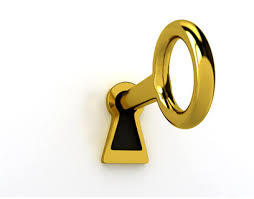 Değerlendirme sonrası
Ulusal Değerlendirme ekibi tarafından değerlendirilen her hastane/kuruluş için değerlendirme raporu ve dosyası hazırlanır.
Dosya Anne Sütü Komitesi’ne sunulur.
Hastanenin “Bebek Dostu Hastane” ünvanı alıp almadığının kararı “Anne Sütü Komitesi” tarafından verilir.
Karar İl Sağlık Müdürlüğü aracılığı ile kuruluşa tebliğ edilir.
Unvan alamayan kuruluşlar eksiklerini tamamlayarak tekrar başvurabilirler.
[Speaker Notes: Dış değerlendirme ekibi bebek dostu hastane/kuruluş kararını vermez.]
Bebek Dostu çalışmalarının sürdürülebilirliğinin sağlanması: Sürekli izlem ve Yeniden dış değerlendirme
[Speaker Notes: Bebek Dostu unvanın sürdürülebilirliğinin sağlanması ve geliştirilmesi için belli bir sistematikte devam etmek gerekmektedir. 


3. Aşamanın açıklaması: kurumun açılıp kapanması, isim değişikliği, bina değişikliği, bebek dostu uygulamalar ile ilgili sorunlar gibi]
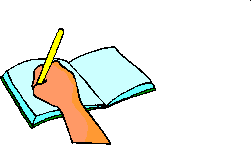 Oturum Özeti
BDH Kendi Kendine Değerlendirme; bir sağlık kuruluşunun,
     hangi uygulamaların yürürlükte olduğunu ve hangi alanlara   
     dikkat çekilmesi gerektiğini görmesine yardımcı olur.
Kendi kendine değerlendirme sonrasında oluşturulan bir plan çerçevesinde değişim mümkün olabilir.
Destekleyici uygulamalar kurumun tamamı tarafından benimsendiğinde Ulusal  Değerlendirme istenir.
Sürekli izlem ve yeniden değerlendirmeler, oluşturulan standartların sürekliliğinin sağlanması için gereklidir.
Eğer hastanede, kalite geliştirme programı vb. başka programlar varsa, BDH programı onlara entegre edilebilir.
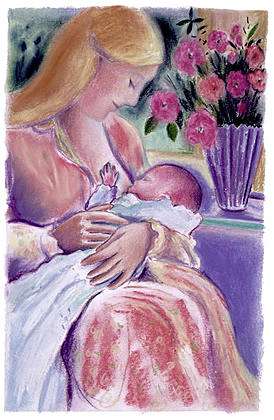 Teşekkürler…